Муниципальное бюджетное образовательное учреждение Средняя общеобразовательная Школа поселка Березовый
«любят ли чай растения?» или изучение влияния чайной заварки на прорастание семян гороха
Выполнила: ученица 2Б класса,
Шестакова Виктория

Руководитель: 
Кондратова С.В.,
учитель начальных классов
Научный руководитель: 
Соболева З.Ю.
к.б.н., учитель биологии КГАОУ КЦО
пос. Березовый, 2016 г.
1
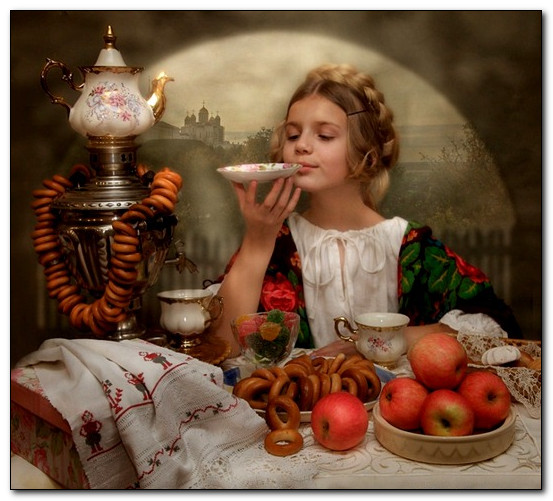 ВВЕДЕНИЕ
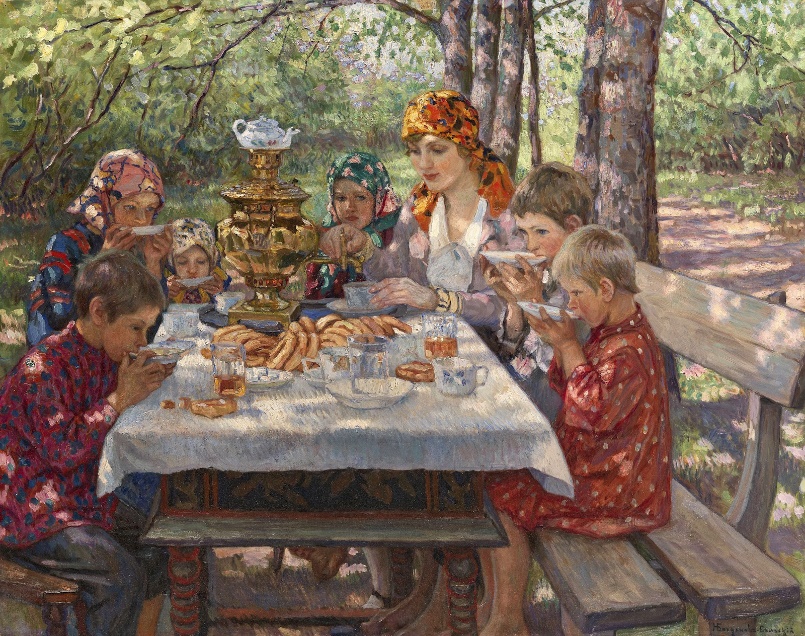 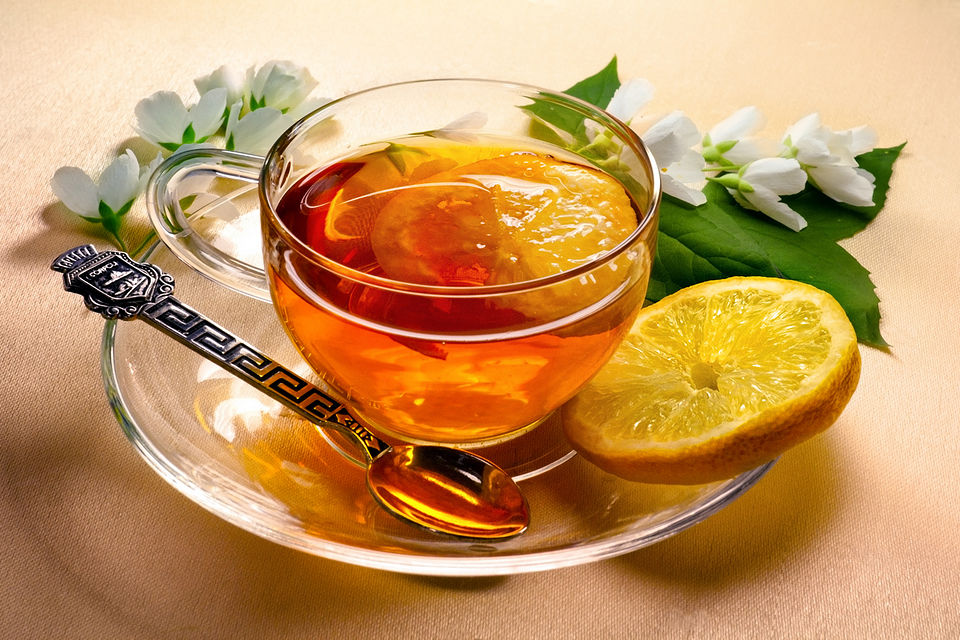 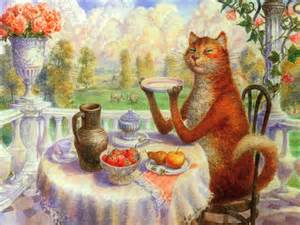 2
Цель: исследование влияния чайного настоя на прорастания семян гороха «Сахарная принцесса»
3
Задачи исследования:
Изучить литературу по теме исследования
Выбрать доступные методы и объекты исследования
Провести эксперимент и сделать соответствующие выводы
4
Гипотеза исследования: 
чайный настой способствует прорастанию семян гороха
Объект исследования: чай
Предмет исследования: влияние чая на прорастание семян гороха
Методы исследования: 
анализ литературы и интернет-источников; 
наблюдение; сравнение; анализ
5
Результаты исследования
Исследование проводилось в марте 2016 года в домашних условиях. Были использованы образцы чайной заварки двух типов: листовой и чай в пакетиках (пакетированый), двух видов чая: 
черный и зеленый, одной марки
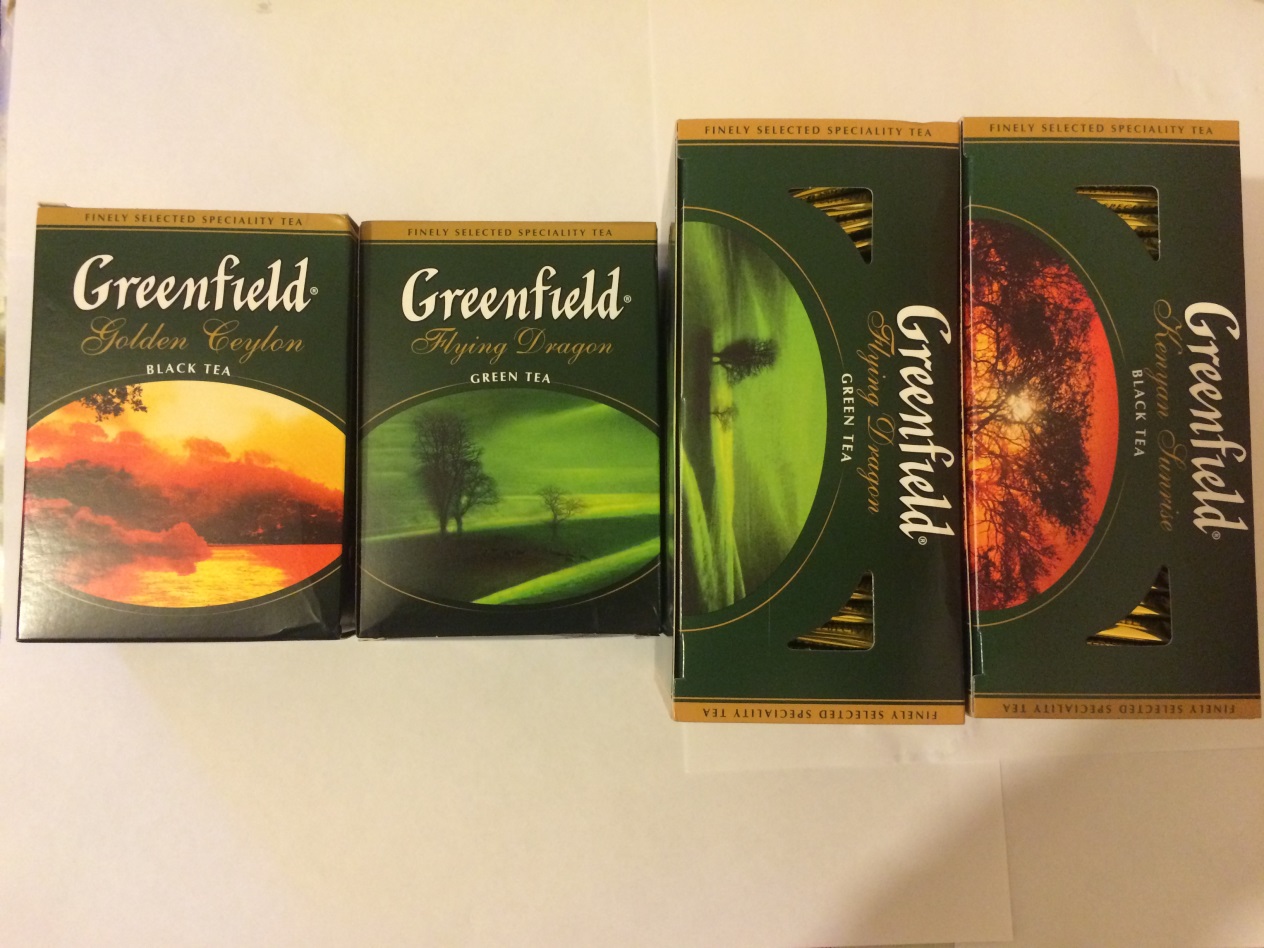 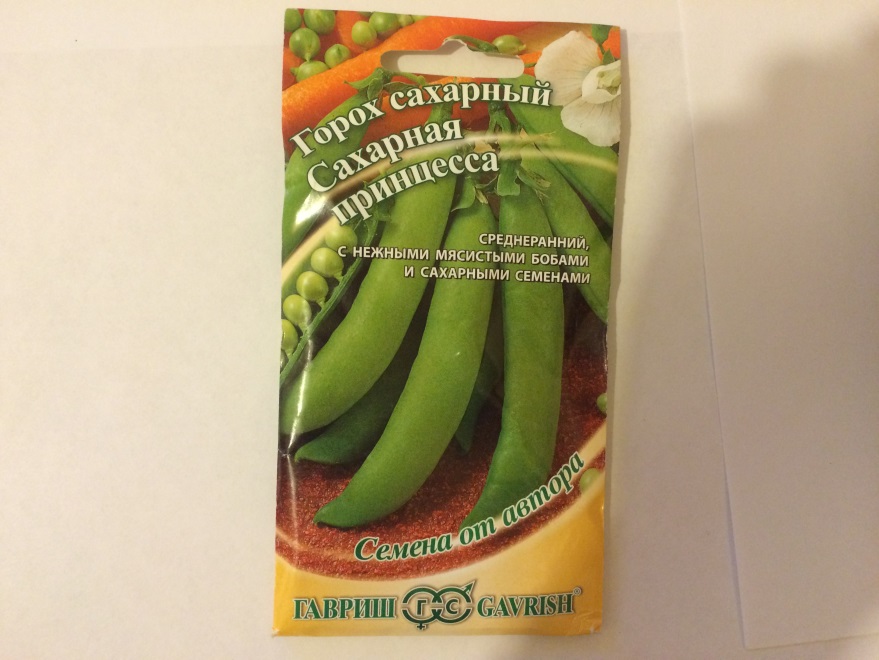 6
Рис.2. Семена гороха, используемого в исследовании
Рис.1. Образцы чая
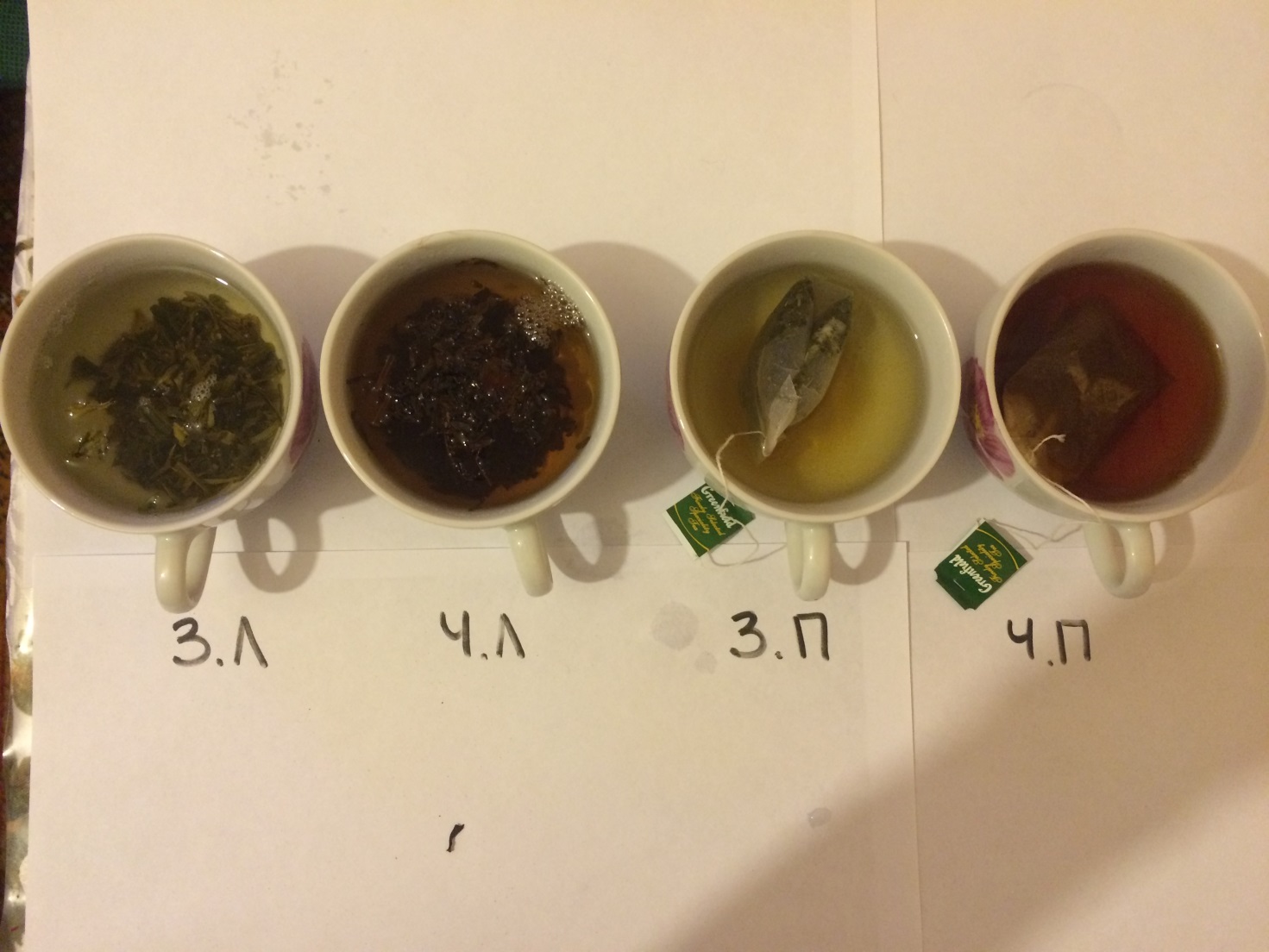 Рис.3. Настои чая
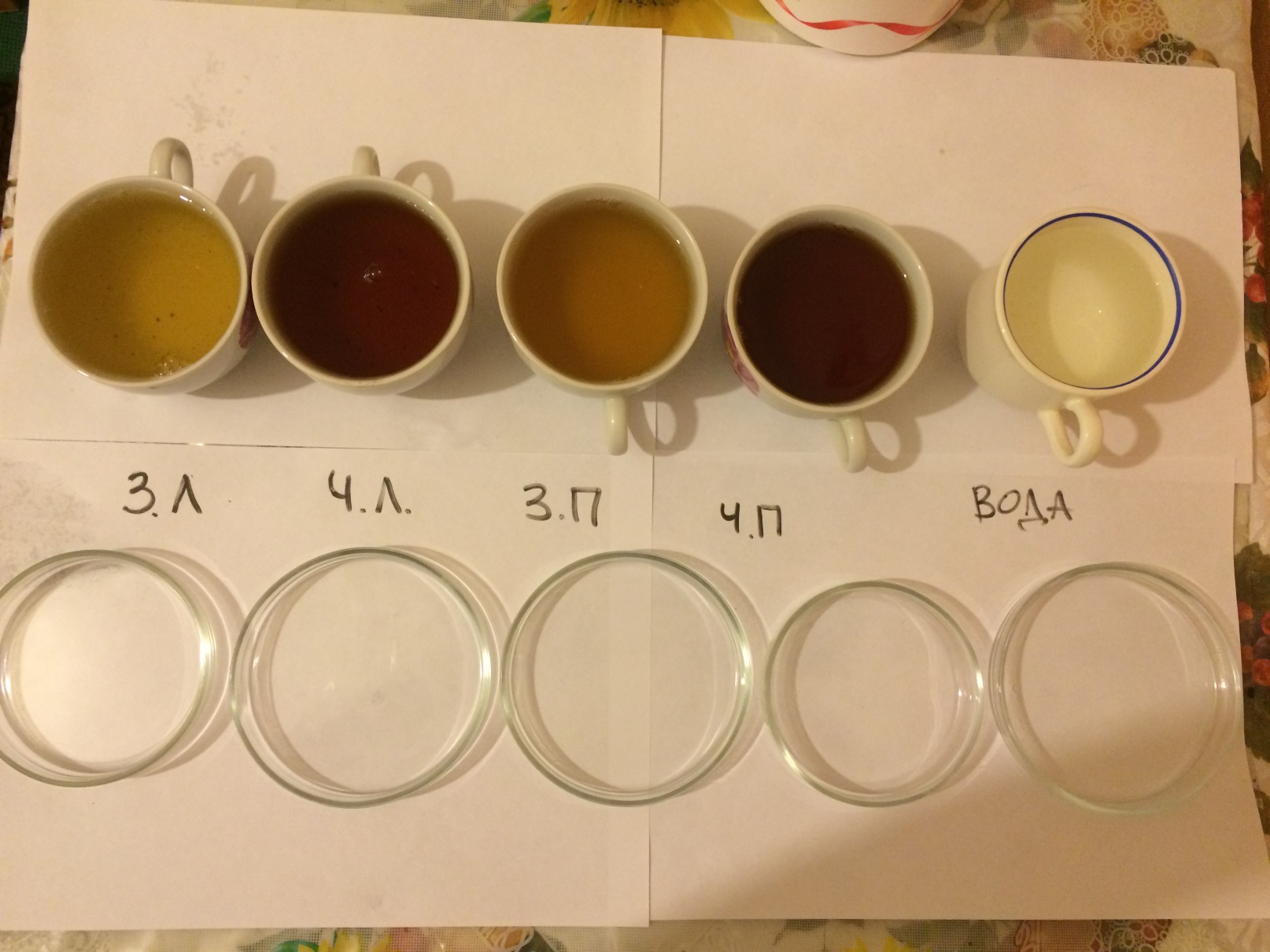 7
Рис.4. Образцы чая и вода для сравнения
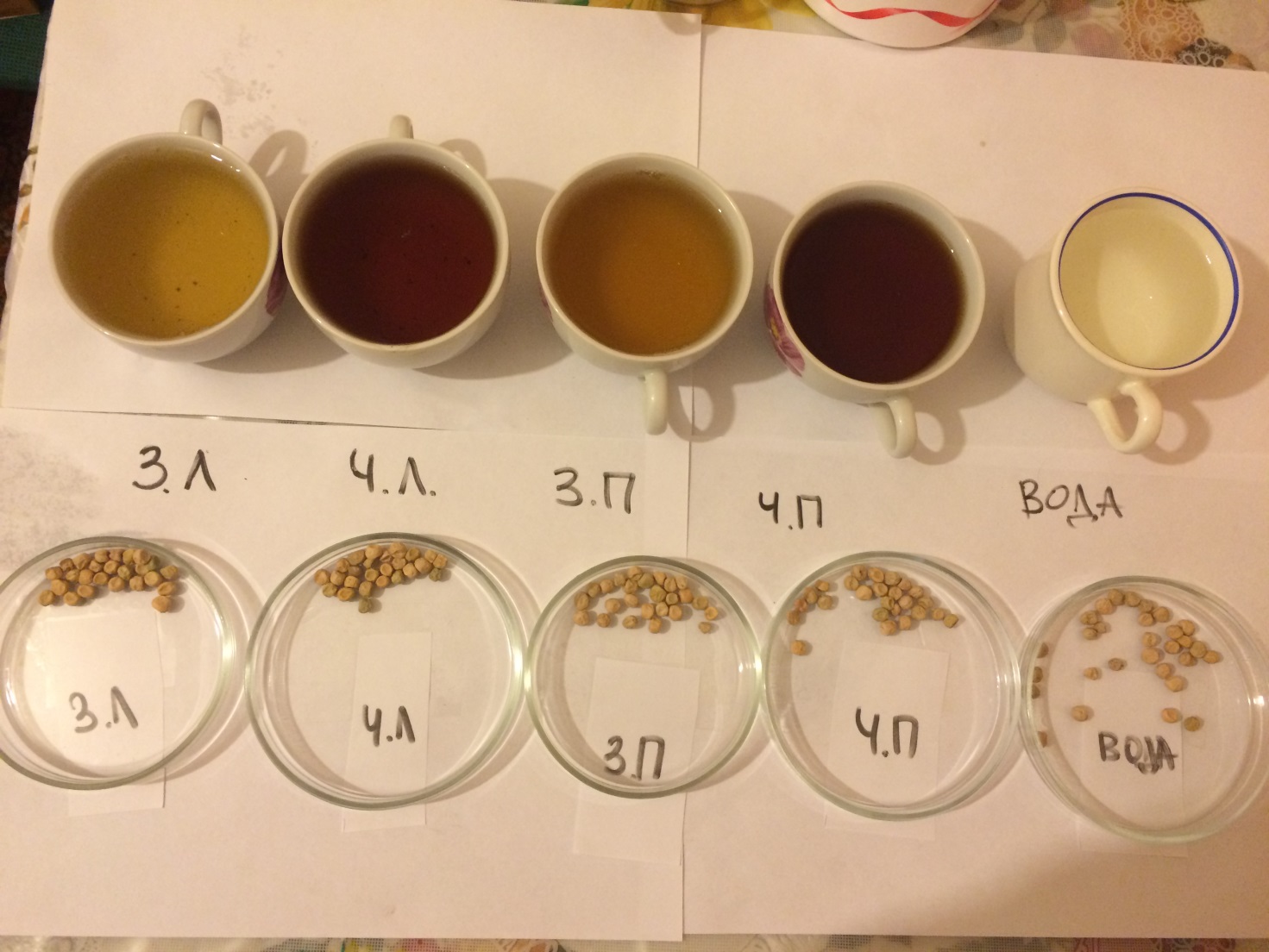 Рис.5. Образцы чая и горох в 5ти чашках Петри
8
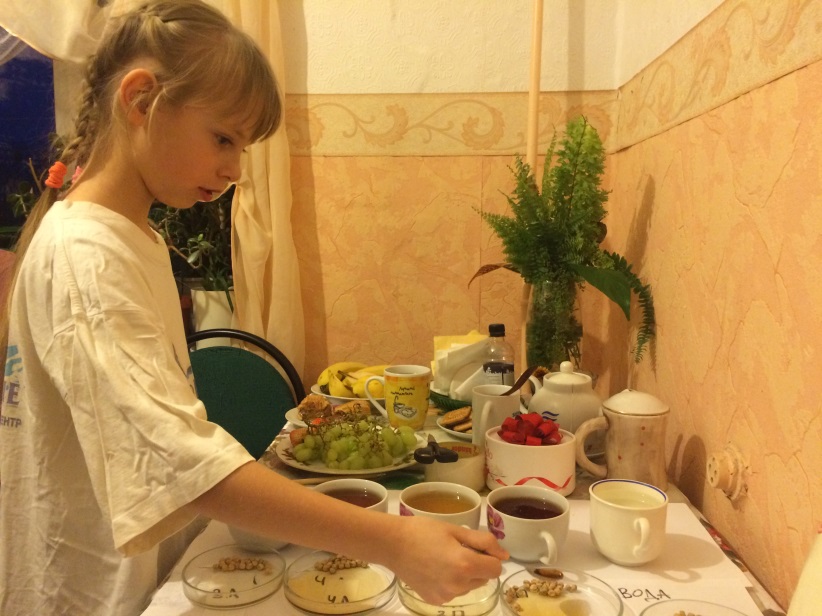 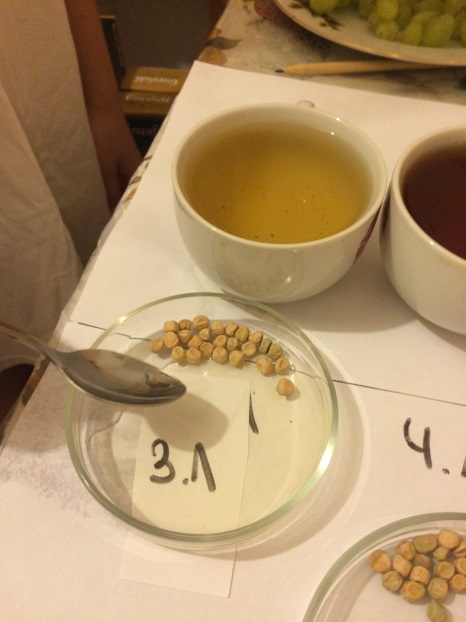 Рис.6-7. Процедура залива семян гороха
9
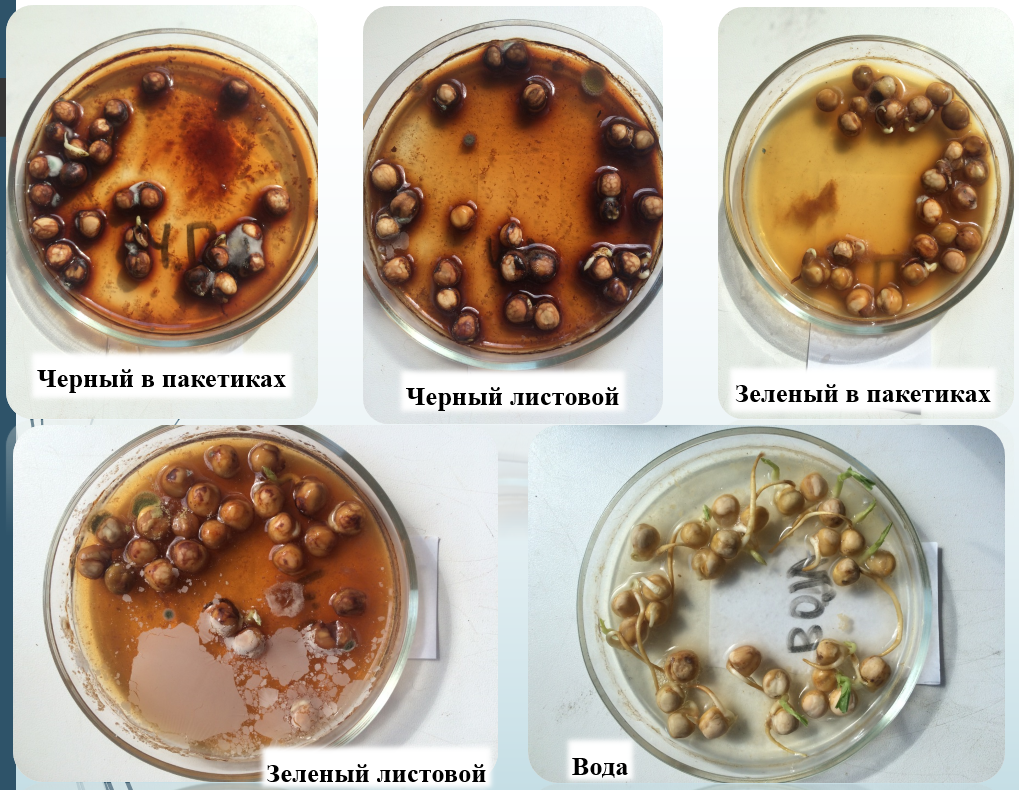 10
ВЫВОДЫ
В результате изучения литературы я поняла, что чаепитие в России это одна из древних традиций. Так же я узнала о дубильных веществах, которые входят в состав чая и придают ему особые свойства. 
Наш эксперимент показал, что чай оказывает негативное воздействие на прорастание семян. Поэтому, мы не рекомендуем поливать растения заваркой т.к. растения могу погибнуть.
Причин этому несколько: 
Частый и чрезмерный полив цветов, даже хорошей заваркой, когда почва переувлажнена, так же не принесет пользы: корни растений будут задыхаться без воздуха; 
Цветы не любят горячего чая. Температур чая 45 – 50 °С у многих комнатных растений вызовет ожог корней, а температуру выше 55 °С не выдержит ни одно растение; 
Когда выливают в цветочный горшок испорченную заварку: прокисшую или заплесневелую, то содержащиеся в ней микроорганизмы (бактерии, грибы) поражают корни растений. Корни загнивают, и может погибнуть все растение; 
Не рекомендуется высыпать в цветочный горшок остатки спитой заварки. Оставаясь на поверхности почвы, она служит приманкой для плесневых грибов, нематод, и мух, которые повреждают растения. 
А перемешанная с почвой или добавленная в качестве дренажа она очень медленно разлагается, и при неправильном поливе быстрее вызовет закисание почвы.
11
Берегите ваши растения!
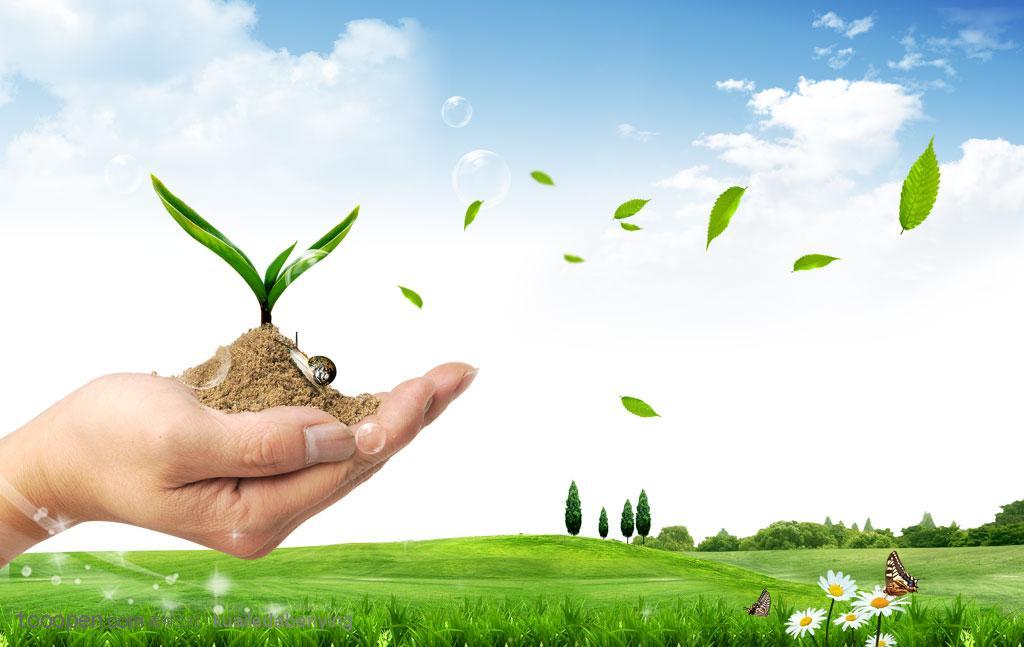 Спасибо за внимание!
12